King Edward VI School
Year 9 Options
2023
King Edward VI School
Peter Hurry
Assistant Headteacher
What MUST I take?
English	2 GCSEs
Maths		1 GCSE
Science 	2 or more GCSEs
PE	
Personal Development Programme
[Speaker Notes: Science changes – may be given the opportunity to take all three science or a combined course of Core and Applied Science
Some of you already studying GCSE PE, sport leader etc]
What may I CHOOSE?
Creative Learning
Art
Drama
Music
Film 
Studies
Dance
Textiles
Cultural Learning
Geography
History
Psychology
Sociology
French
Business
Scientific Learning
Engineering
Product Design
Food Preparation
Child Development
Computer Science
[Speaker Notes: Science changes – may be given the opportunity to take all three science or a combined course of Core and Applied Science
Some of you already studying GCSE PE, sport leader etc]
Choosing courses …
DO think about your strengths and weaknesses
DO choose what you are good at and will enjoy
DON’T choose courses based on your friends or teachers
DO think about your long-term plans
Points to consider
Some subjects can be taken in the Sixth Form even if not taken at GCSE - eg Business

Others MUST be taken at GCSE in order to be taken in the Sixth Form - eg French
Points to consider
Economics  -How do the forces of supply and demand allocate resources in macroeconomic and microeconomic situations.

Computer Science  - Investigation, design and production of coded solutions to problems

Engineering  - The application of Maths and Science to solve practical problems

These are challenging academic courses where a high level of logical and mathematical ability is desirable.
Recent Courses Introduced
Cambridge National Certificate
Child Development
Technical Awards
Engineering
BTEC Tech Award in Performing Arts (Acting)
These are all GCSE equivalent Level 2 course where there is a greater emphasis on internal assessment instead of external exams
Points to consider
Separate Science is taken  in core science lessons not as one of your option choices

GCSE PE is one of your option choices. It is no longer taken in core PE time.
English Baccalaureate
In order to obtain the performance measure students have to achieve GCSE level 5 or above in the following subjects:-
English
Mathematics
2 Sciences
A Foreign Language (French, German or Spanish)
A Humanities subject (History or Geography)
Remember …
We cannot guarantee that all courses will run: they depend on numbers

We strongly recommend Languages for most students

We recommend a RANGE of courses, rather than a narrow choice
Who can help?
Your parents
Your tutor & subject teachers
Our Careers Advisor – Angela Hahn 
 AHN@king-ed.suffolk.sch.uk
Course Finder - Abbeygate Sixth Form College (abbeygatesfc.ac.uk)
This is not a one-size-fits-all curriculum
Block 2
Art
Photography
Film Studies
Block 3
Engineering
Product Design
Food Prep.
Block 4
PE
French
Spanish
Block 1
Geography
History
Sociology
Child Development
Dance
German
Psychology
We give you more freedom of choice
Computer Science
History
German
French
Drama
Geography
Psychology
French
Spanish
Film Studies
Business
Photography
Art
Humanities
Sociology
Engineering
Sims Options Online: How to create a student account
1. You will receive an invitation via your school email  from Sims
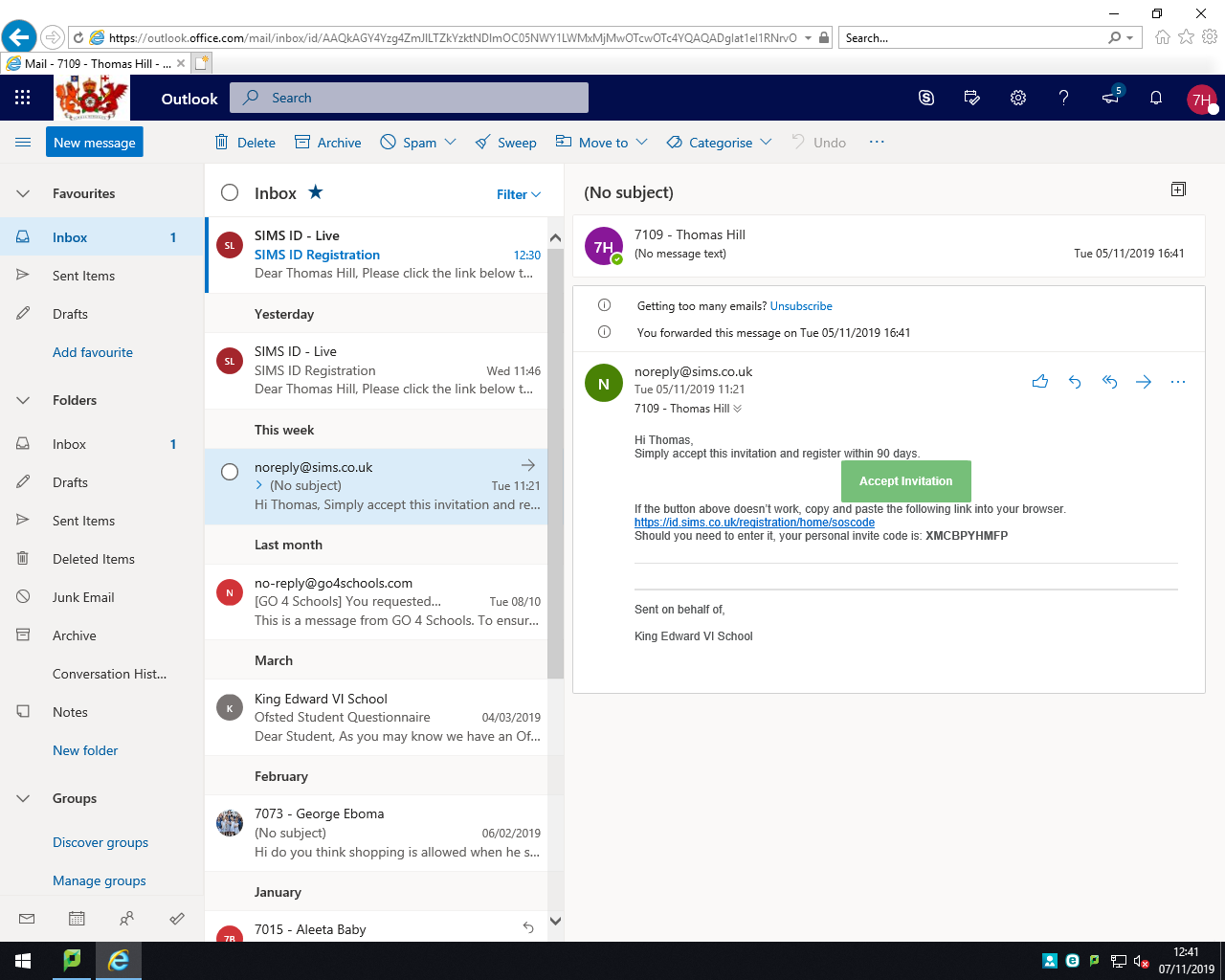 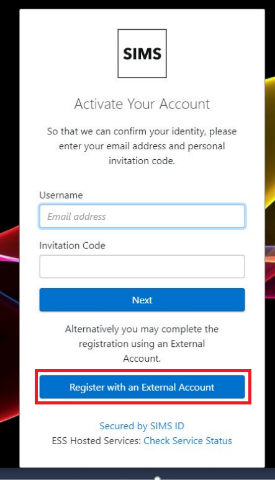 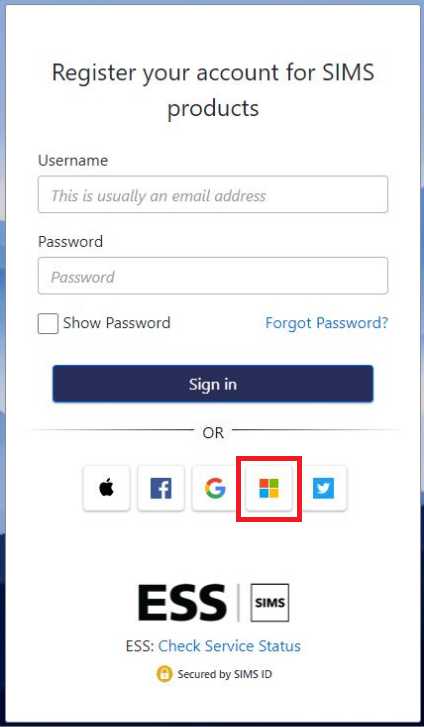 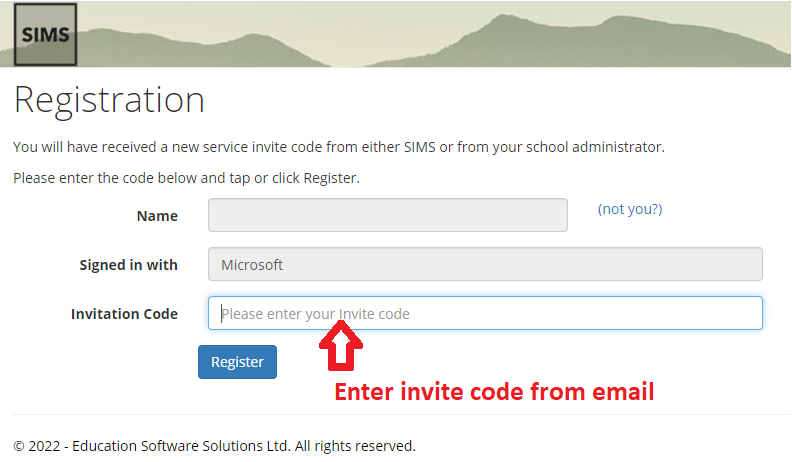 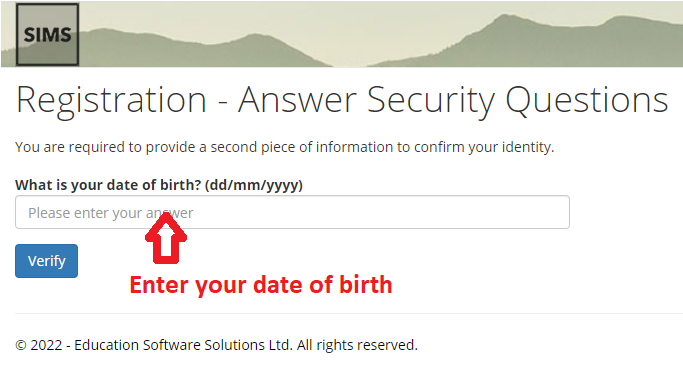 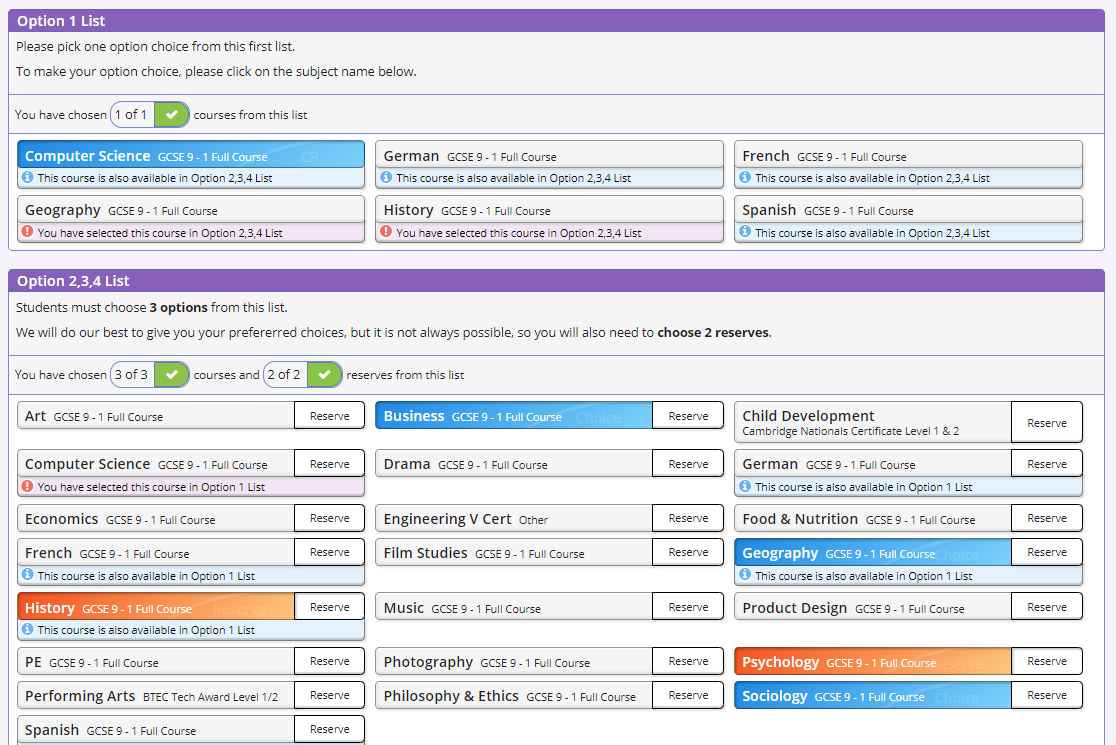 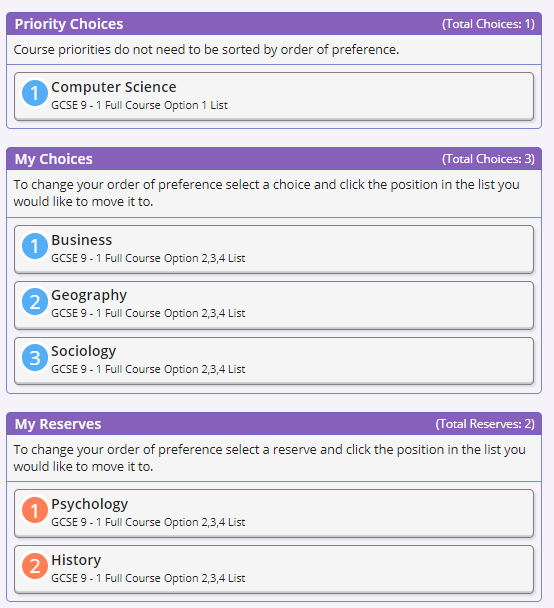 King Edward VI School
Year 9 Options
2023